Cross-Border Collaboration
Fifth Annual African Consumer Protection Dialogue
 
Livingstone, Zambia
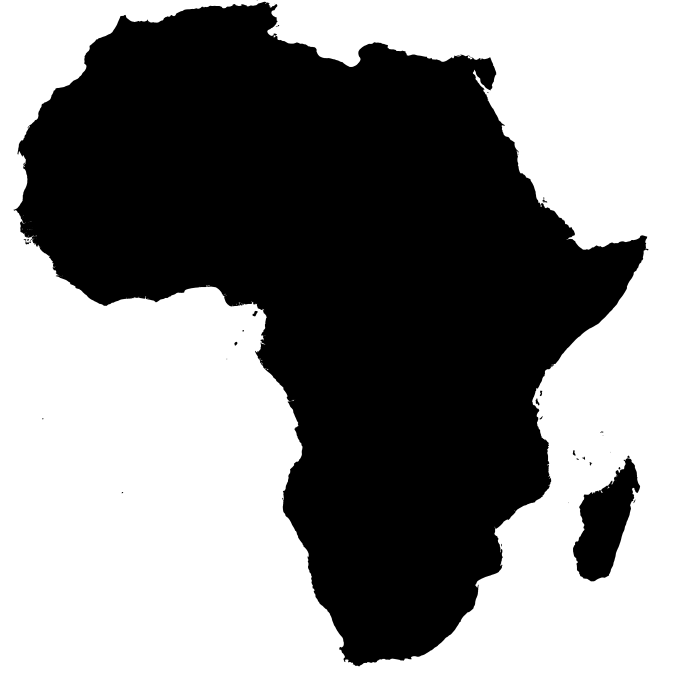 Charles Harwood
Deputy Director 
Bureau of Consumer Protection
U.S. Federal Trade Commission
Why Cooperate Across Borders?
Cases involve foreign parties, foreign-based evidence or reviews in multiple jurisdictions
Essential to effective case management
Helps to reduce costs
Better enforcement outcomes
Increased consumer and business confidence in the marketplace
What Do We Need to Cooperate?
Willing Partners
Robust Communications
Confidentiality Arrangements
Evidence and Intelligence Sharing
Open Investigations
Cross-Border Collaboration
Consumer Protection Investigations
Outline
Partnerships
Information and intelligence sharing 
Confidentiality
Investigations and enforcement assistance
International Consumer Protection Partners
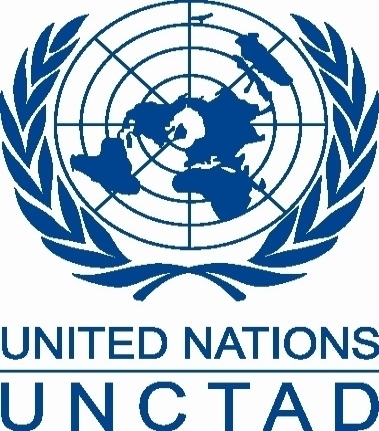 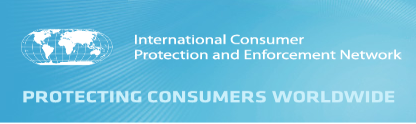 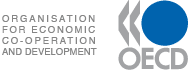 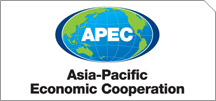 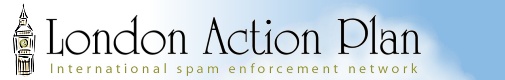 6
Project Emptor (Vancouver Canada)
RCMP, Vancouver Commercial Crimes Unit
British Columbia Ministry of Public Safety and Solicitor General
Competition Bureau, Industry Canada
Federal Trade Commission
Federal Bureau of Investigation
U.S. Attorney, Los Angeles
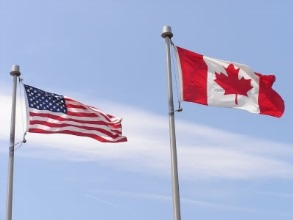 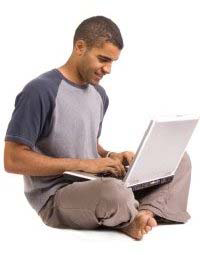 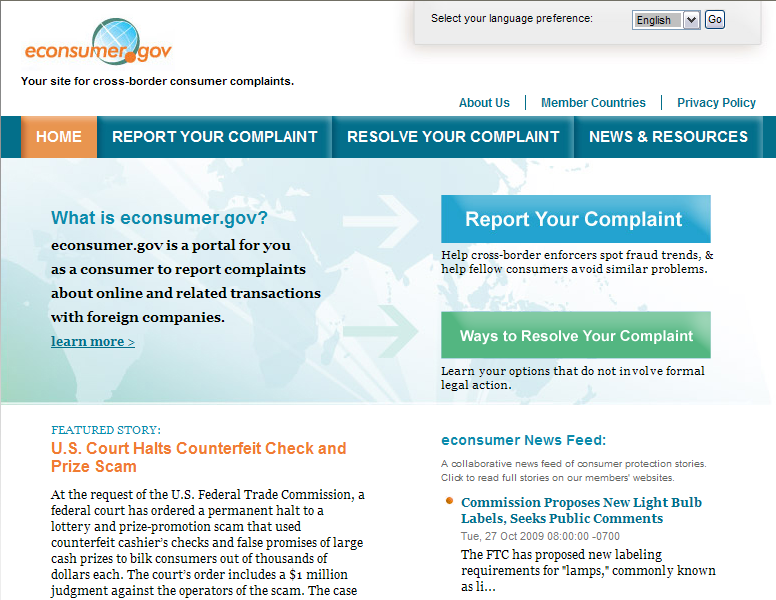 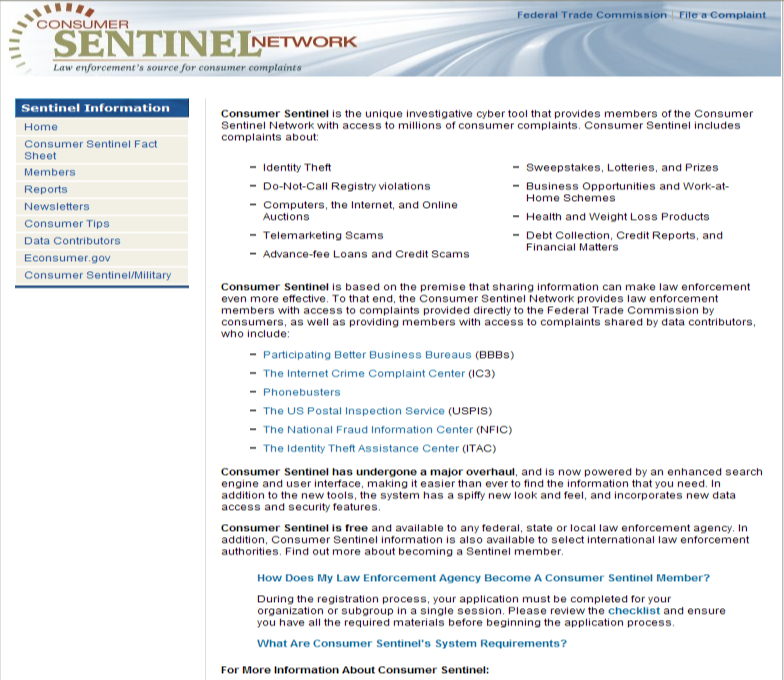 econsumer.gov certified government law 
	enforcement and regulatory agencies in 
	ICPEN member countries may access
	the complaints to investigate, uncover new 
	scams, and spot trends in fraud. 

Participation by agencies from  30  countries.
8
Memorandum of Understanding
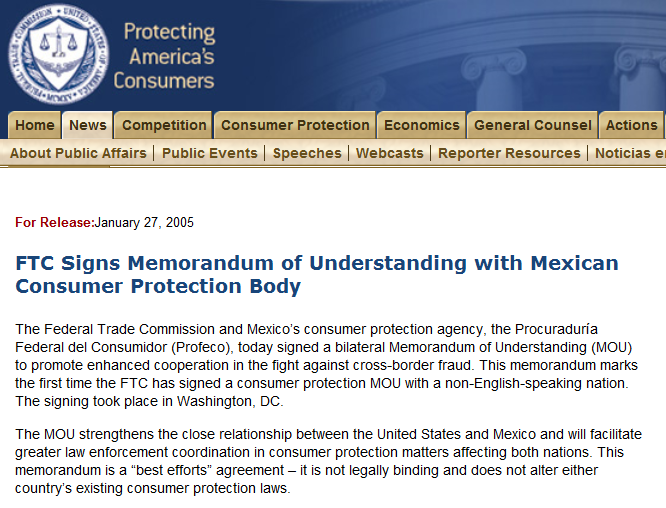 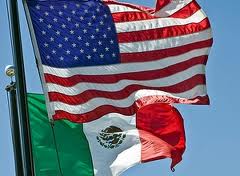 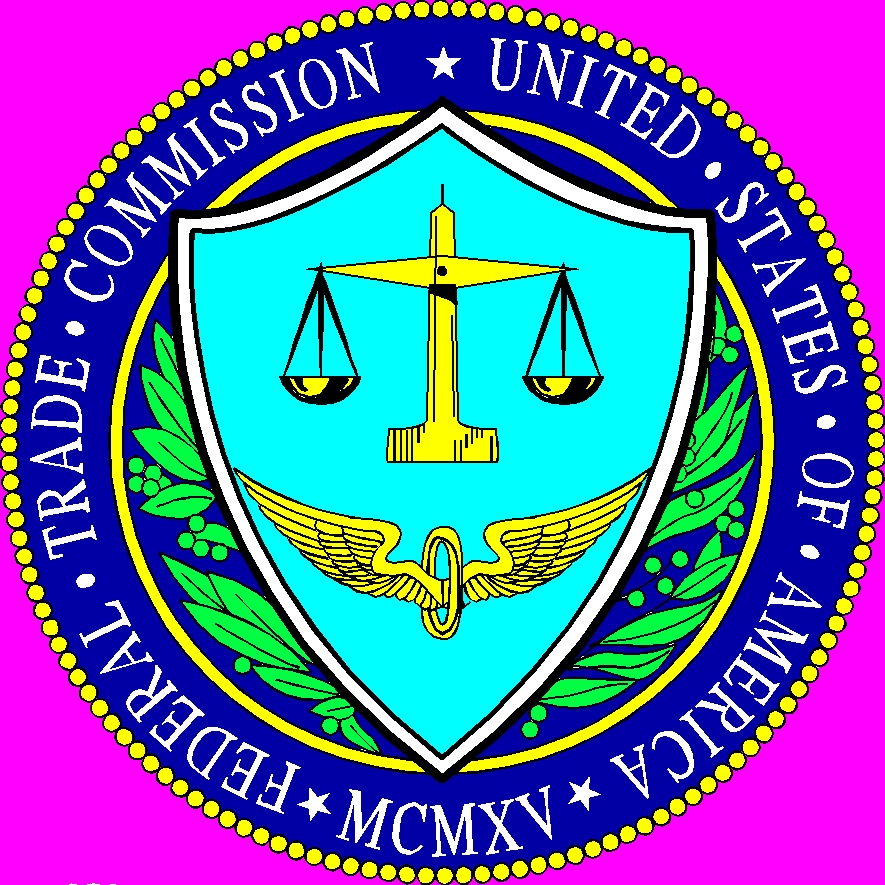 The Federal Trade Commission
Overview
Information sharing with foreign law enforcement agencies
Investigative assistance to foreign law enforcement agencies
Pre- and post-judgment enforcement litigation in foreign courts
Enforcement relationships
Information Sharing With Foreign Law Enforcement Agencies
“Foreign law enforcement agency”
vested with law enforcement or investigative authority
in civil, criminal, or administrative matters
Prior agreement, MOU, or written certification that requestor will protect confidentiality of the information and use it for official law enforcement purposes
Materials will be used for investigating or enforcement proceedings related to foreign laws prohibiting 
fraudulent or deceptive commercial practices, or 
other practices substantially similar to practices prohibited by laws enforced by FTC;
Not applicable to antitrust and there are other exceptions
Investigative Assistance to Foreign Law Enforcement Agencies
Written Request from a Foreign Law Enforcement Agency concerning violations of laws prohibiting fraudulent or deceptive practices (or similar to FTC laws). 
Type of Assistance
Investigation to collect information and evidence using all of its investigative powers, e.g., Civil Investigative Demand.
Discovery on behalf of civil authorities, or on behalf of criminal authorities when referred by the Attorney General.
Criteria for Determination  
Whether the requester has agreed to provide reciprocal assistance
Whether compliance would prejudice US public interest
Whether the investigated practice involves injury to a significant number of persons
Enforcement Relationships
Permission to negotiate international agreements, which may include
Provide assistance; 
Disclose confidential materials; and 
Engage in further cooperation and protect the confidentiality of materials
Criminal
When negotiating MOUs and international agreements, the FTC will attempt to ensure that materials obtained from foreign agencies enforcing criminal laws may be used for enforcing criminal laws in the US
FTC Cross Border Collaboration
More than 100 investigations with international components, such as  foreign targets, evidence, or assets since 2007
More than 50 cases involving cross-border components since January 2007
Evidence provided in response to 63 information-sharing requests from 17 foreign law enforcement agencies as of mid-2012 
52 civil investigative demands (equivalent to administrative subpoenas) issued in 21 investigations on behalf of nine agencies in five countries
In SAFE WEB Act cases, FTC has collected more than $10 million in restitution for injured consumers
Case Study:  Best Priced Brands
California Internet marketer that sold cameras, video games, and other electronic goods to thousands of British consumers
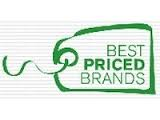 Engaged in Deceptive Practices
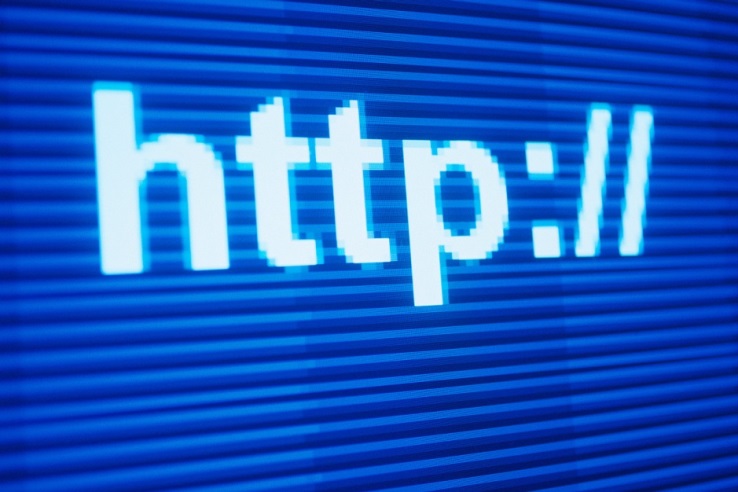 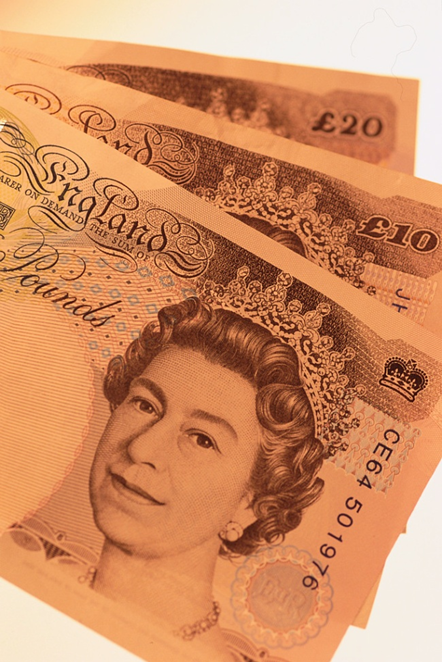 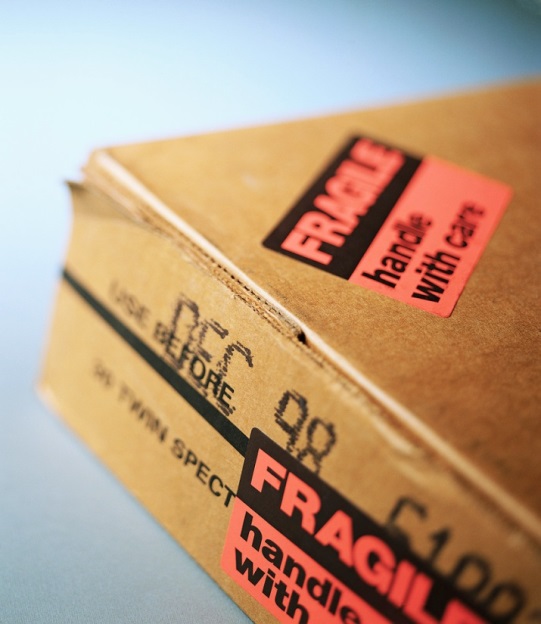 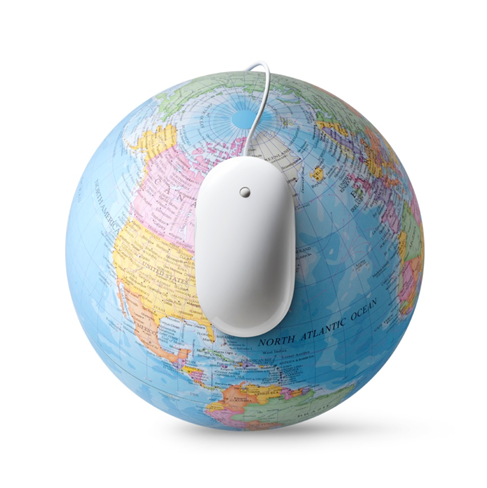 Consumer Complaints
Tricked consumers into believing that they were buying products from a company operating in the UK
When consumers received their products they discovered that they:
Had been charged unexpected import duties
Were left with invalid warranties
Would be charged astronomical cancellation and refund fees it they sent back the merchandise
Response
Options to address
For law enforcement to act, what is needed?
Complaints from consumers
Information about company
Information about third-parties associated with company
Who can obtain and how?
How will entities communicate and what can they disclose and share?
Who will address?
Allegations
False and Misleading Representations that Defendants are located in the UK and thus come with manufacturers’ warranties
False and Misleading Representations that the price for goods sold was the total cost delivered
False and Misleading Representations that Defendants were located in the UK and thus give unconditional right to cancel orders and have no restocking fees for returned merchandise
Cross-Border Collaboration
Competition Investigations
Outline
Bilateral agreements & international organizations
Information exchanges
Cooperation and confidentiality rules
Enforcement cooperation
Competition Cooperation Tools
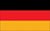 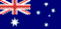 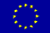 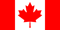 US agencies party to 
9 antitrust agreements 
3 MOUs 
OECD Recommendation – framework for cooperation with 40 jurisdictions. 
ICN Framework for Merger Review Cooperation – 51 participant agencies
Waivers of Confidentiality granted by parties and third parties
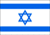 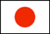 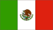 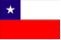 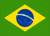 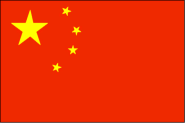 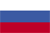 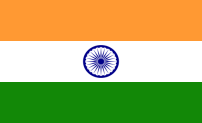 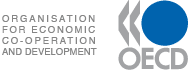 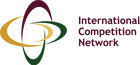 Cooperation
Investigative
Timing
Market definition
Theories of competitive harm
Remedies
Merger divestitures that take place or have effects in another country (can only divest a unit to one buyer)
Conduct remedies that will affect competitive behavior abroad
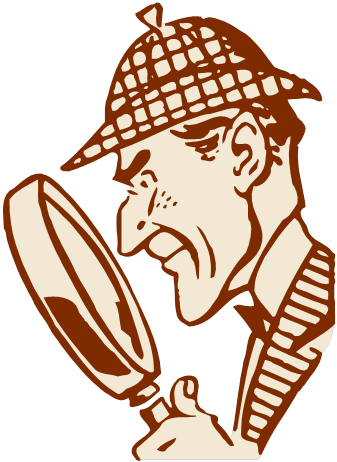 Cooperation:  Information Sharing
1. Publicly available or 
    non-confidential
    information
Often sufficient for  
   cooperation


2. Confidential information
Only pursuant to:
Waivers of Confidentiality 
Certain Agreements
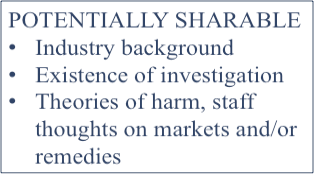 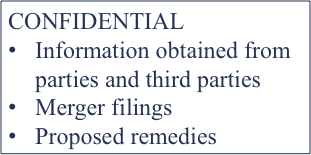 Waivers of Confidentiality
In many cases, parties grant waivers of confidentiality to facilitate cooperation
More frequent when parties have incentives to cooperate (mergers), but not only
Parties decide whether to waive
No adverse consequences from failure to waive
ICN mergers Notifications and Procedures working group issued report with model waivers (FTC, DOJ, EC) and model waiver request text
Three Myths about Cooperation
Popular Myths
Reality
Effective cooperation happens every day, with and without a formal mechanism
Cooperation requires mutual trust and strong relationships
Cooperation takes place whenever common  enforcement interests call for it
Lack of a formal cooperation mechanism prevents effective cooperation
Cooperation requires a formal mechanism to make it work
Cooperation only takes place among developed countries
Practicalities of Merger Cooperation
Identifying mergers with cross-border implications and the reviewing agencies as soon as possible.  E.g. parties or third parties identify voluntarily, sometimes on the pre-merger notification forms; media; contacting counterpart agency liaison officers; formal notifications under cooperation agreements
Seek the parties’ cooperation. In identifying other reviewing jurisdictions, and suggesting timing of filings in  manner that maximizes opportunity for inter-agency coordination
Practicalities of Merger Cooperation (cont’d)
Identify the affected product and geographic markets. Staff may find it helpful to share their respective analyses, and learn from one another’s prior expertise in an industry
Identify common enforcement interests, so that cooperative efforts can be focused on overlapping enforcement interests
Seek waivers of confidentiality from the parties, as needed
Practicalities of Merger Cooperation (cont’d)
Share substantive analyses. Usually done orally, over the phone. FTC staff can often share its competitive analysis without a waiver, as long as it does not include any information supplied by the parties or third parties
Identify and, to the extent permitted, share relevant evidence if helpful 
Identify potential remedies, and coordinate the timeline. In merger cases, the remedy is typically a divestiture. It is rare for settlement agreements to be reached simultaneously, but coordination is nonetheless extremely helpful
Conclusion